РОБОТА З БАТЬКАМИ – ЗАПОРУКА УСПІШНОСТІ ДИТИНИ У НАВЧАННІ І СОЦІУМУМІ
ДОПОВІДАЧ: СІКОРА НАТАЛІЯ ВАЛЕРІЇВНА
Виховання дітей у сім'ї є першоосновою розвитку дитини як особистості.  Духовний вплив батьківського дому на формування її особистості створюється завдяки щирій материнській ласці, небагатослівній любові батька, домашньому теплу, піклуванню, затишку і захисту,родинній злагоді.
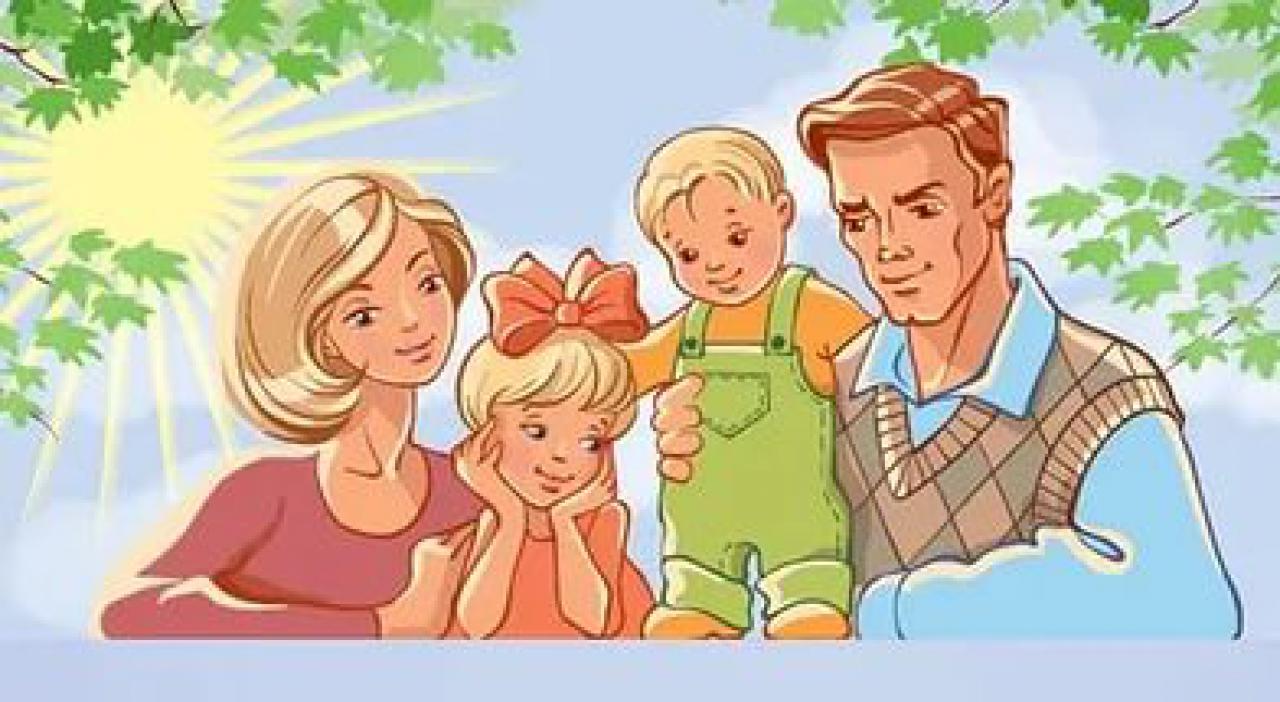 У родинному вихованні батьки і педагоги як партнери взаємодоповнюють одне одного, співпрацюють, намагаються скоригувати недоліки, прорахунки у вихованні.
Наша співпраця - це взаємна довіра, повага і доброзичливість. Педагоги допомагають родинам не лише у випадках, коли батьки відчувають труднощі й потребують кваліфікованих порад.
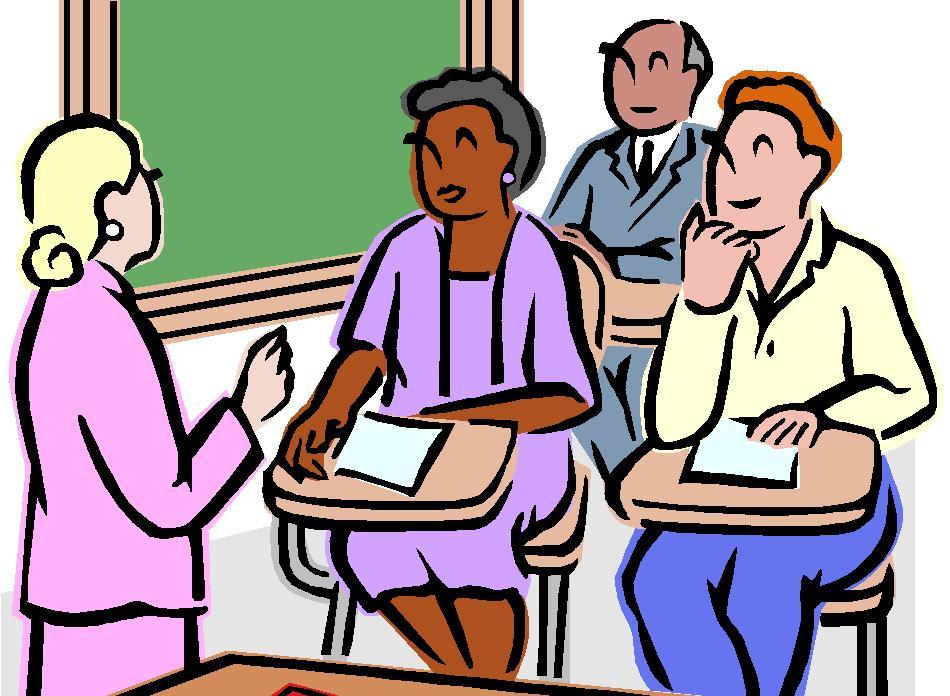 В організації роботи з батьками педагоги школи надають перевагу активним формам співпраці. Вони вчаться аналізувати поведінку своїх дітей. Проблеми виховання обговорюються на засіданнях батьківських комітетів, загальношкільних батьківських конференціях, зборах.
ФОРМИ РОБОТИ З БАТЬКАМИ:
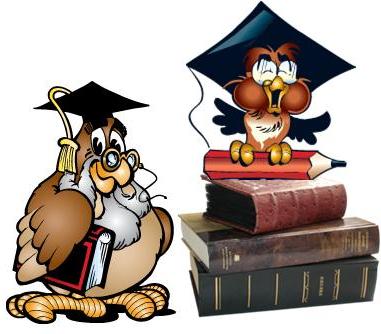 1. Індивідуальні:                                                                       
а) відвідування сім'ї; 
б) запрошення до школи; 
в) індивідуальна педагогічна допомога; 
г) дні відкритих дверей. 
2. Групові: 
а) зібрання батьківського активу; 
б)  групові бесіди; 
в)  групові консультації; 
д) батьківські консиліуми.
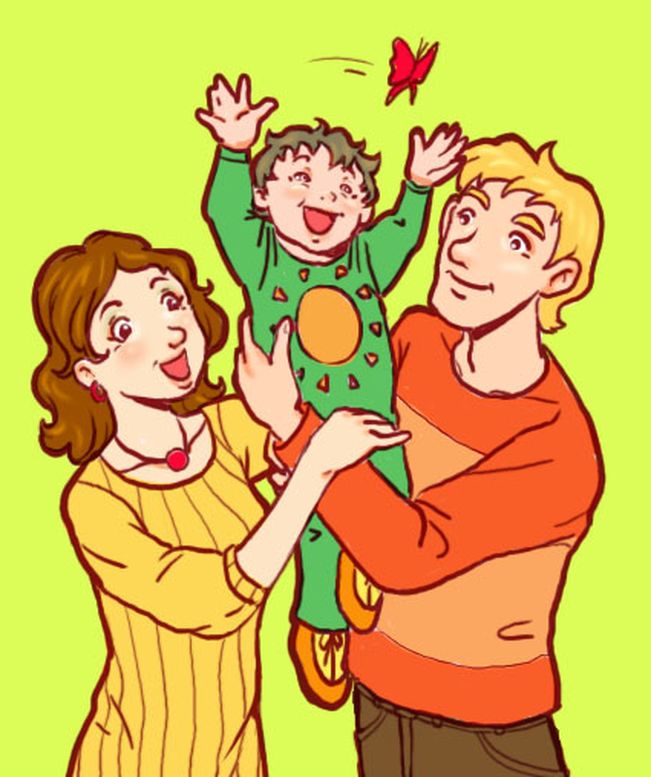 3. Колективні: 
а) загальношкільні збори;                                   
б) класні батьківські збори;
 в) збори-концерти; 
г) конференції з обміну досвідом; 
д) педагогічний всеобуч "Батьківська академія".
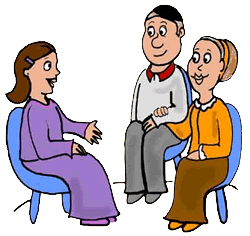 Традиційні методи і прийоми роботи з батьками:
 а) спостереження; 
б) бесіди; 
в) анкетування; 
г) учнівські твори-роздуми.
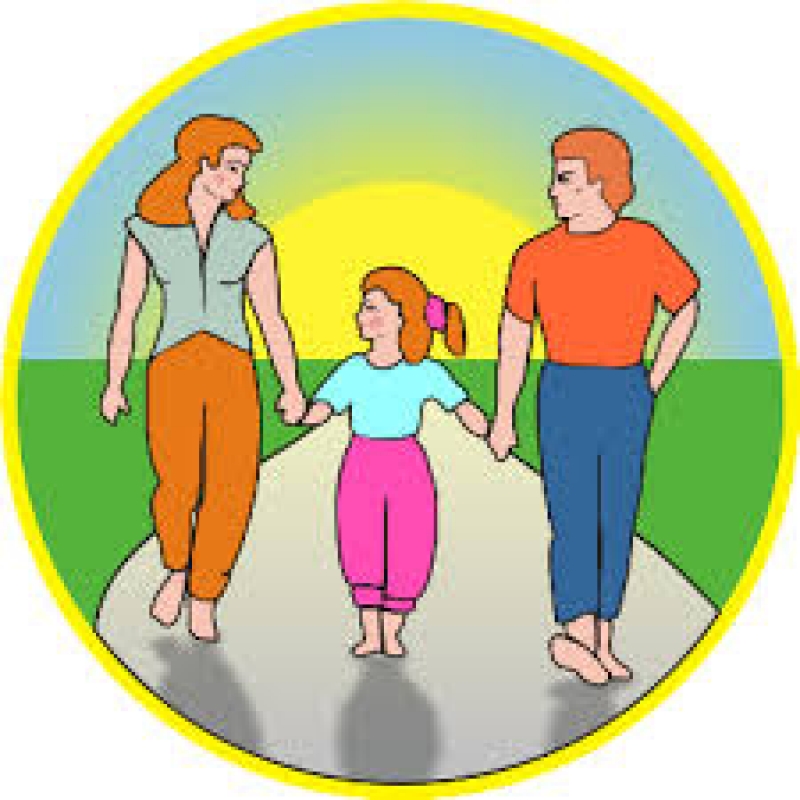 Форми психолого-педагогічної освіти: *Університет педагогічних знань (така форма допомагає озброїти батьків основами педагогічної культури, познайомити з актуальними питаннями виховання дітей). *Лекція (форма, що докладно розкриває сутність тієї чи іншої проблеми виховання. Головне в лекції - аналіз явищ, ситуацій). *Конференція (передбачає розширення, поглиблення й закріплення знань про виховання дітей).
Форми психолого-педагогічної освіти:
*
 * Практикум (форма вироблення в батьків педагогічних умінь з виховання дітей, ефективного розширення виникаючих педагогічних ситуацій, тренування педагогічного мислення батьків). 

* Відкриття уроку (мета - ознайомлення батьків з новими програмами з предмета, методикою викладання, вимогами вчителя. Такі уроки дозволяють уникнути багатьох конфліктів, викликаних незнанням і нерозумінням батьками специфіки навчальної діяльності). 

* Індивідуальні тематичні консультації (обмін інформацією, що дає реальне уявлення про шкільні справи та поведінку дитини, її проблеми).
Основні завдання:
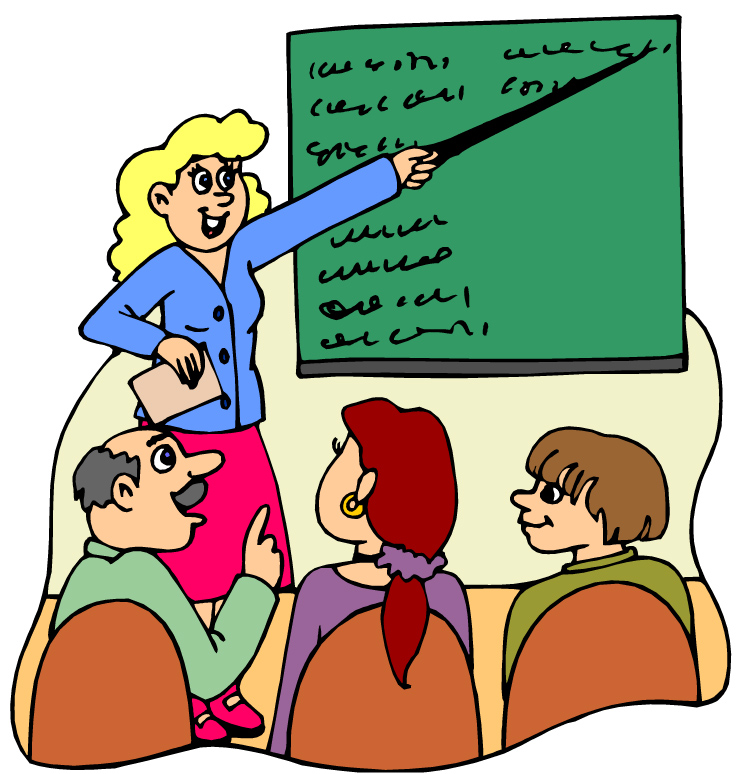 1. Налагодити тісний зв'язок закладу з батьками. 
2. Активізувати роботу батьківського сектора щодо роз'яснення законодавства України з питань освіти. 
3. Аналізувати стан навчальних досягнень учнів і виявити причини байдужого ставлення батьків до навчання і виховання власних дітей 
4. Пропагувати педагогічні знання, що зумовлять підвищення педагогічної грамотності батьків. 
5. Допомагати батькам в оволодінні системою умінь, необхідних для організації діяльності дитини вдома.
Батьківські права та обов'язки в Україні, їх конституційний характер
Відповідальність батьків за розвиток дитини у сім'ї ( стаття 59 Закону України «Про освіту»), яка передбачає: 
Рівну відповідальність кожного з батьків за виховання, навчання і розвиток дитини;
Постійну турботу батьків та осіб, що їх замінюють, про фізичне здоров'я, психічний стан дітей, створення належних умов для розвитку їх природних здібностей; 
Повагу до гідності дитини, виховання працелюбності, почуття доброти, милосердя, шанобливому до держави до рідної мови, сім'ї, старших за віком, до народних традицій та звичаїв; 
Сприяння здобуттю дітьми освіти у закладах освіти або забезпечення повноцінної домашньої освіти відповідно до вимог щодо її змісту, рівня та обсягу; 
Виховання поваги до законів, прав, основних свобод людини.
СПРАВИ, ЯКІ МОЖУТЬ ОРГАНІЗУВАТИ БАТЬКИ:
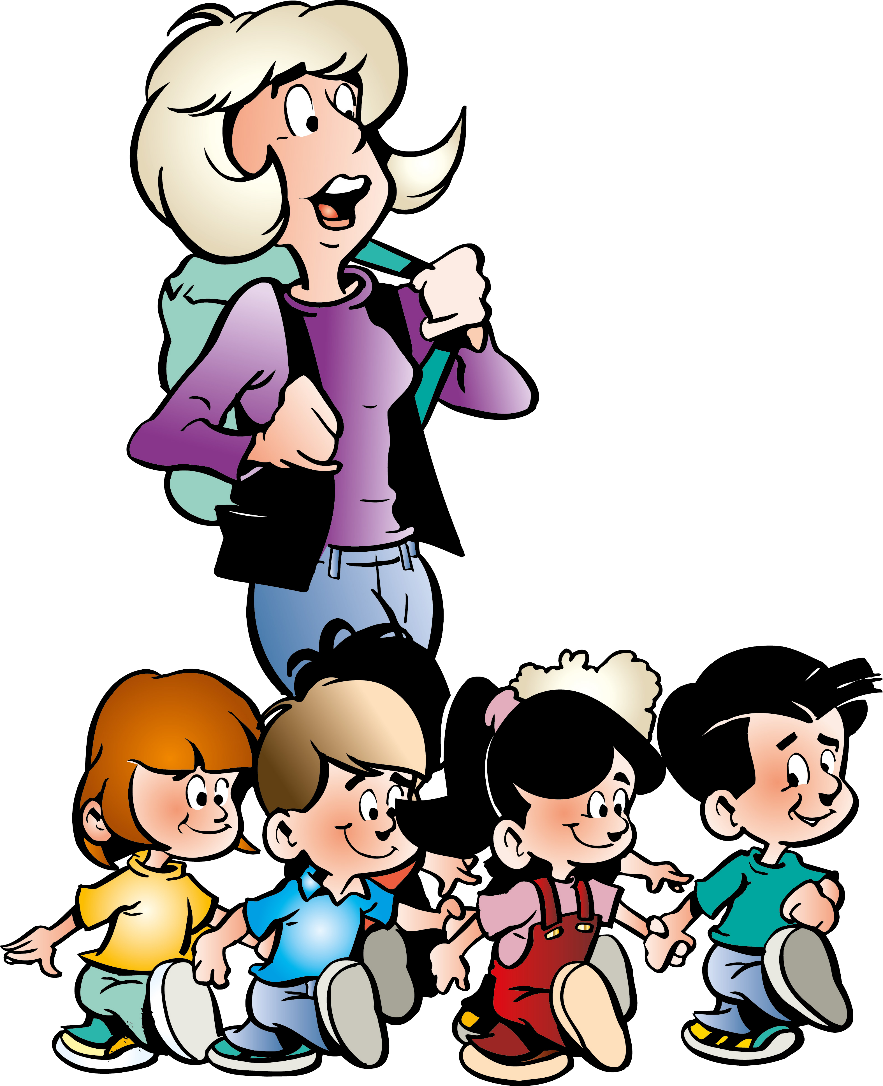 1.Взяти участь у проведенні уроку чи серії уроків.
 2. Керувати гуртком чи секцією. 
3. Проведення екскурсій.
 4. Організація зустрічей із цікавими людьми. 
5. Проведення бесід.
 6. Походи в театри. 
7. Підготовка свят. 
8. Організація художньої самодіяльності. 
9. Організація конкурсів, вікторин тощо. 
10. Спортивні змагання. 
11. Розучування ігор. 
12. Виготовлення виробів із природних матеріалів. 
13. Підготовка та проведення колективного дня народження учнів. 
14. Виготовлення наочного приладдя. 15. Участь у ремонті школи (класу).
ЗАХОДИ З БАТЬКАМИ:
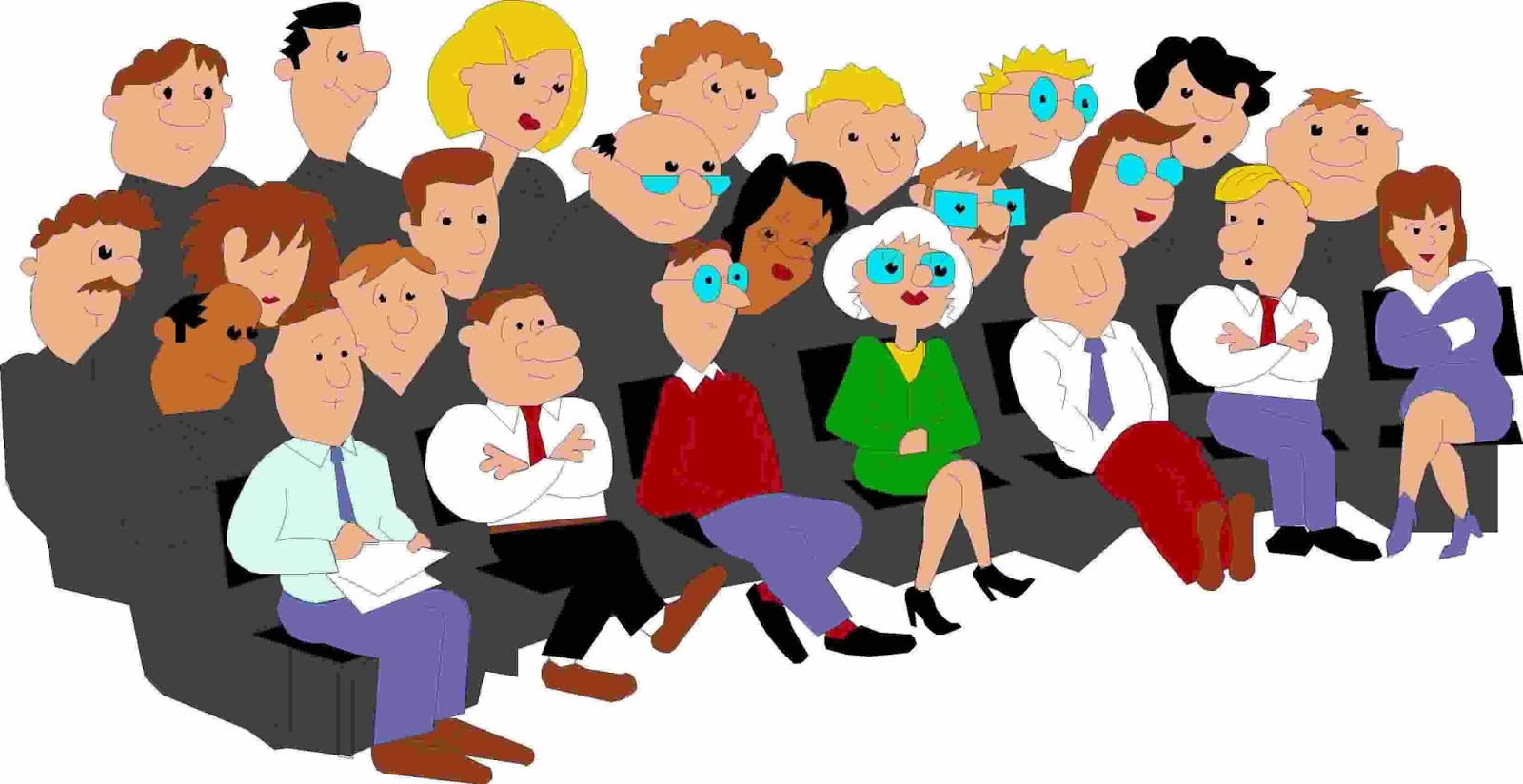 1. Покровський ярмарок. 
2. День матері. 
3. День родини. 
4. А ну ж-бо, бабусі. 
5. Наші дідусі. 
6. Наша спортивна родина. 
7. Щасливий випадок. 
8. Виставка врожаю з особистих підсобних ділянок. 
9. Конкурс домашніх чи родинних рецептів. 
10. Конкурс букетів «Природа й фантазія». 
11. Виставка «Умілі руки». 
12. Чиї корені глибші. 
13. Огляд-конкурс домашніх бібліотек. 
14. Інтелектуальний аукціон
Інтерактивна форма роботи з батьками – це форма організації пізнавальної діяльності, яка має конкретну, передбачувану мету – створити комфортні умови спілкування та навчання батьків, за яких кожен учасник відчуває свою успішність, інтелектуальну спроможність, є рівноправним, рівнозначним суб'єктом.
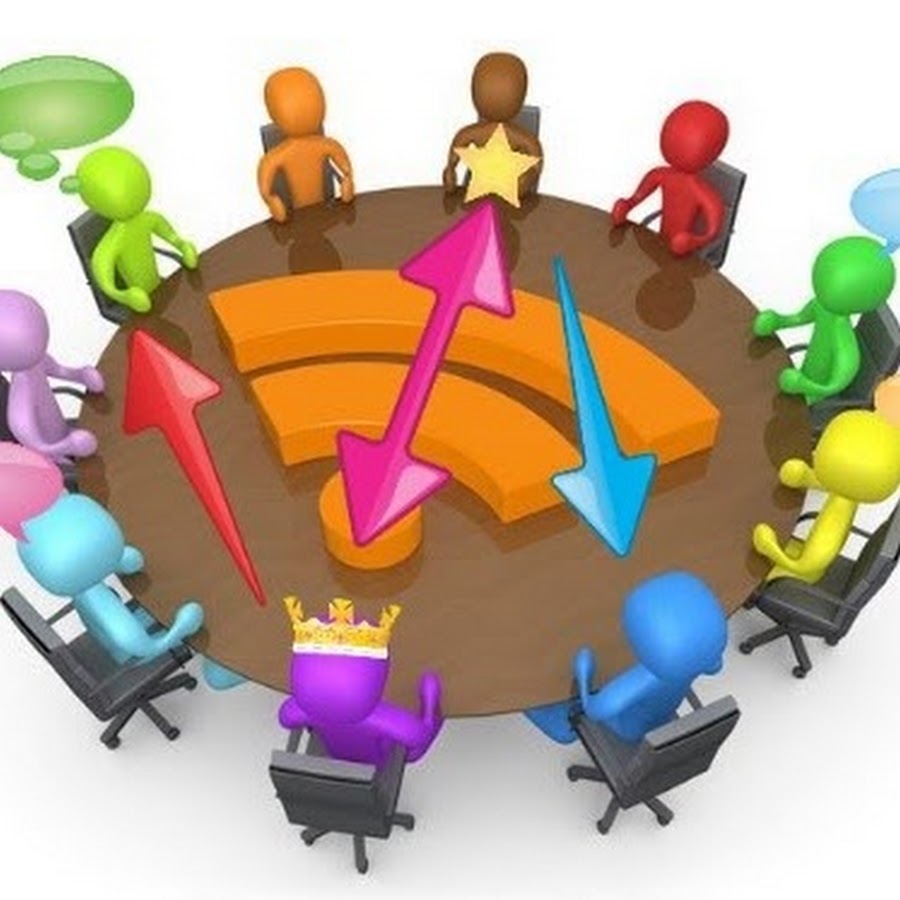